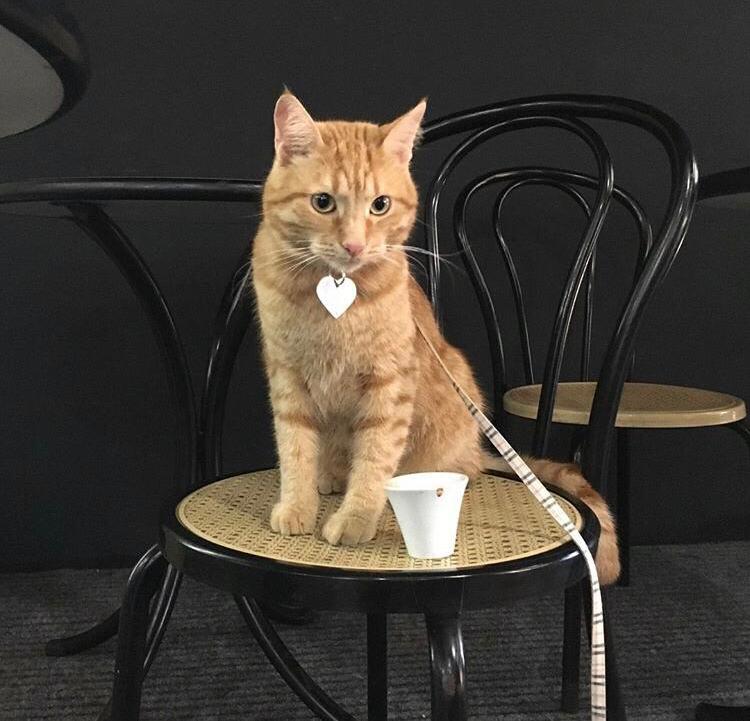 Жизнь в кошачьих тонах
Проект Салиховой Анастасии школа 1505 8в
О чем это исследование и кому это нужно
Как я проводила исследование
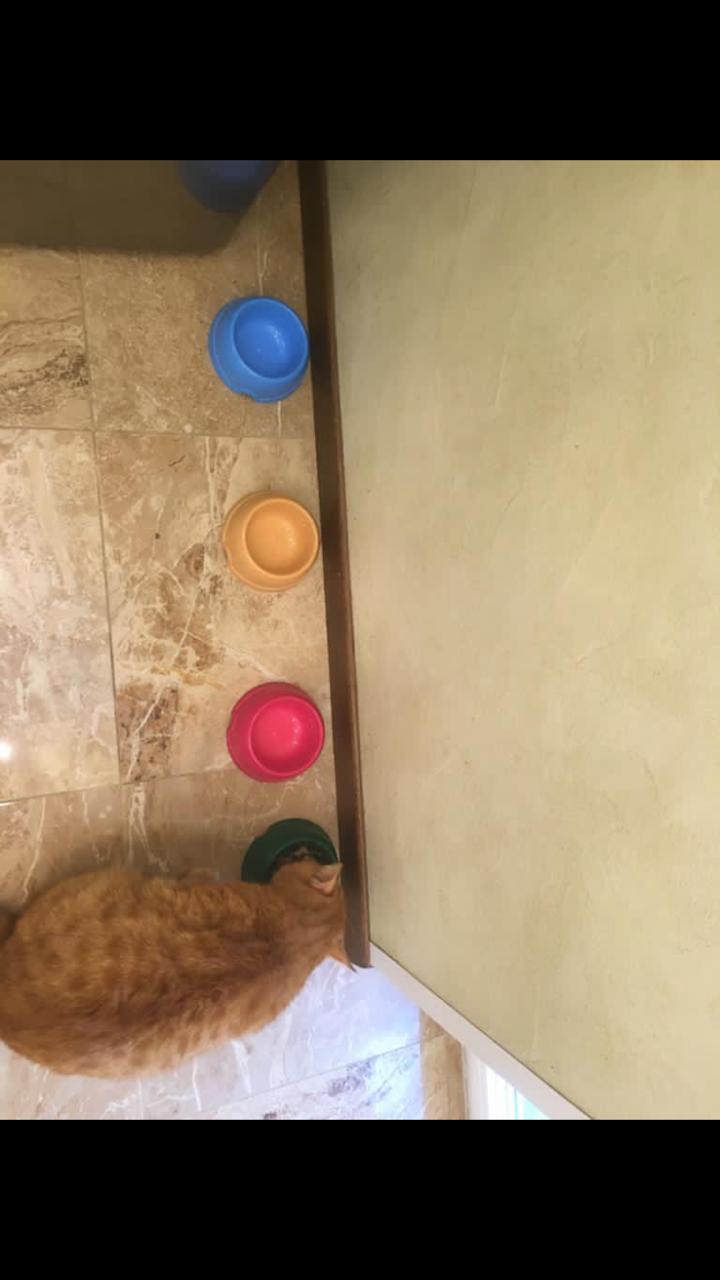 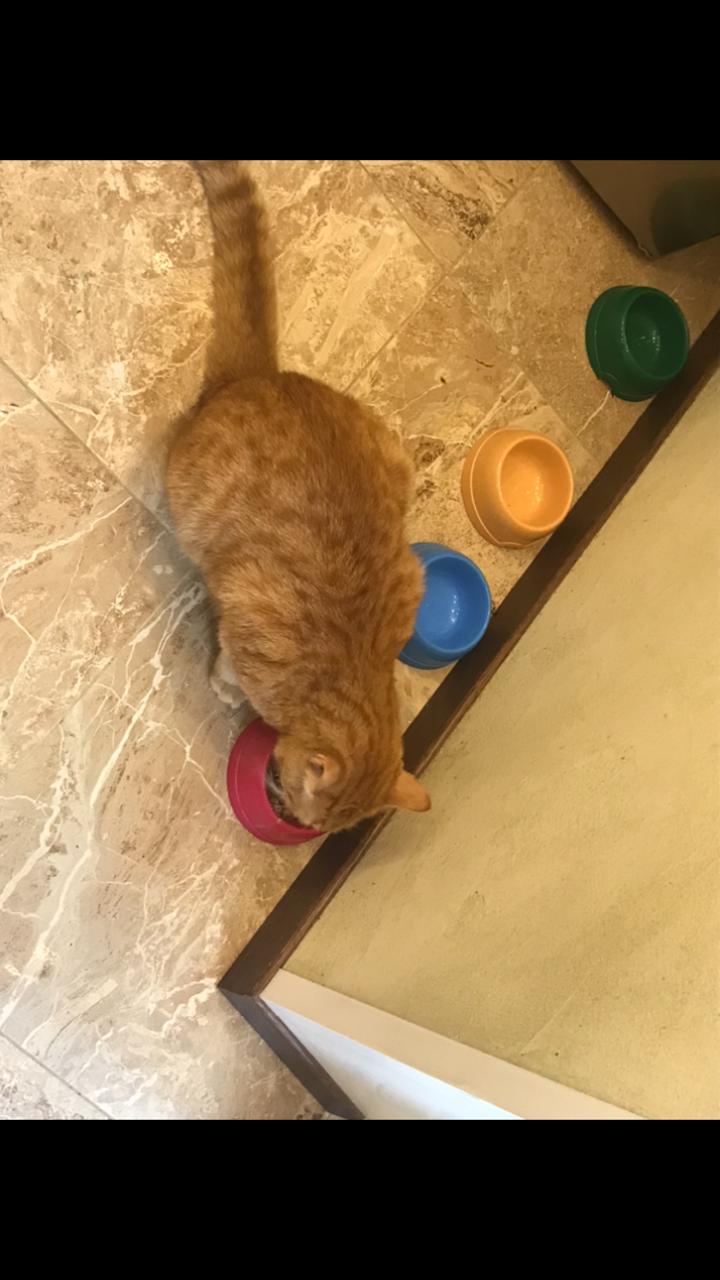 Эксперимент с синей миской
Эксперимент с желтой миской
Эксперимент с зеленой миской
Эксперимент с красной миской
Результаты эксперимента с синей миской
Результаты эксперимента с желтой миской
Результаты эксперимента с зеленой миской
Результаты эксперимента с красной миской
Выводы
По результатам моего исследования я выяснила, что мой кот не различает цвета похожих спекторов, к примеру красный и желтый, синий и зеленый.
Выводы
подошел
не подошел